Активные формы работы с детьми по воспитанию правильного произношения
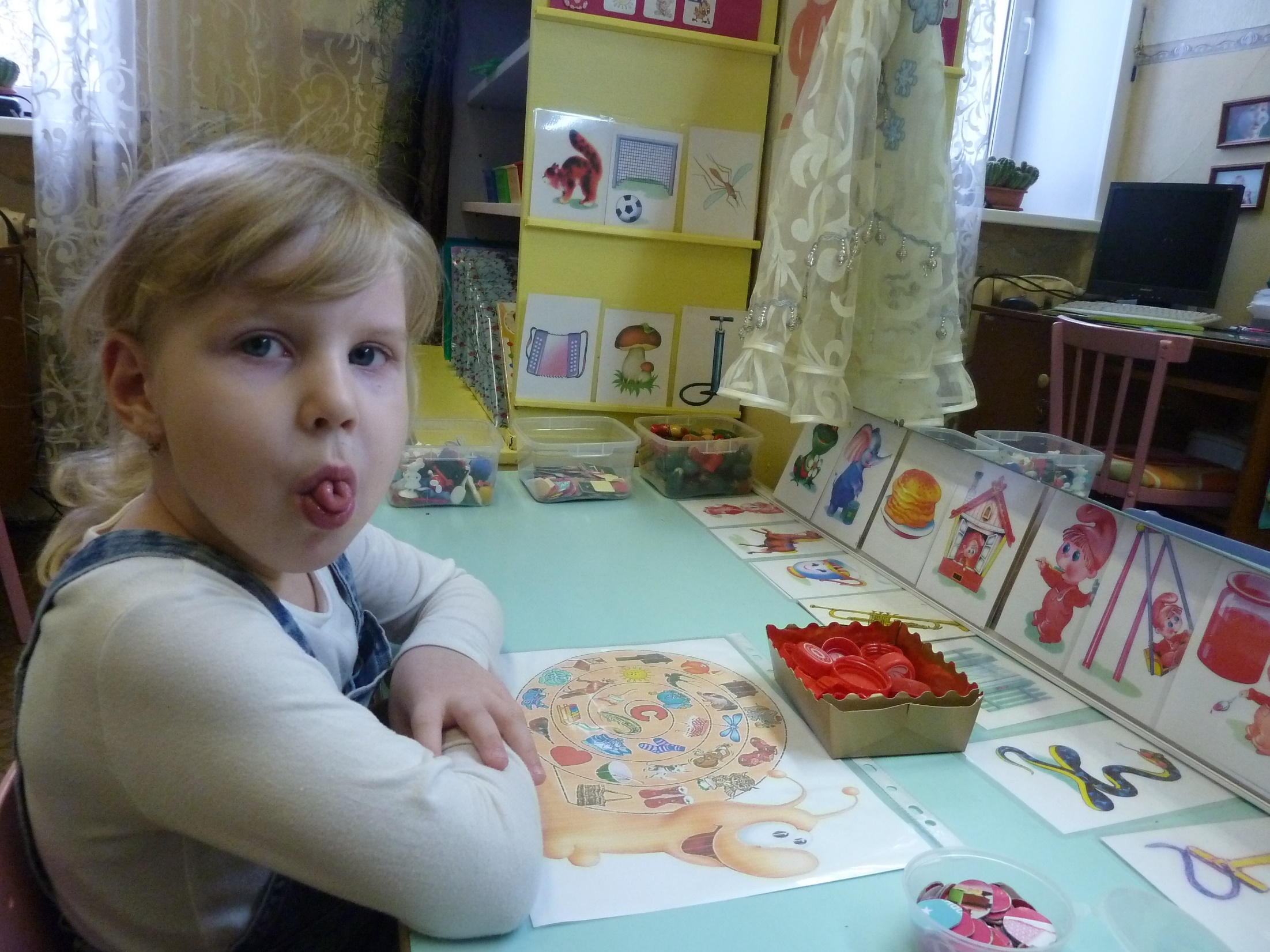 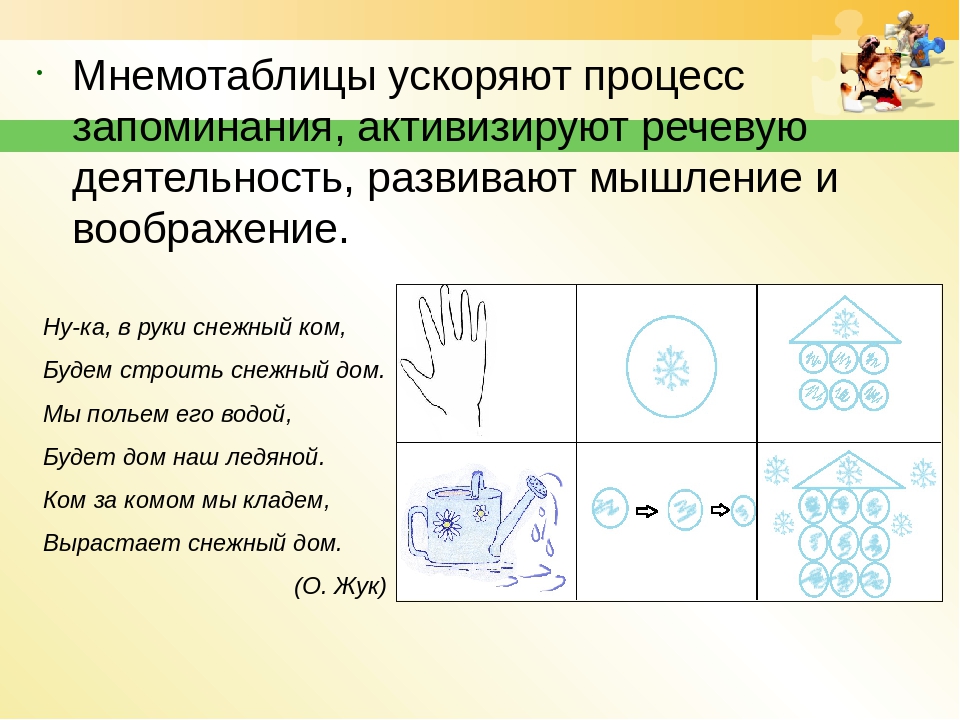 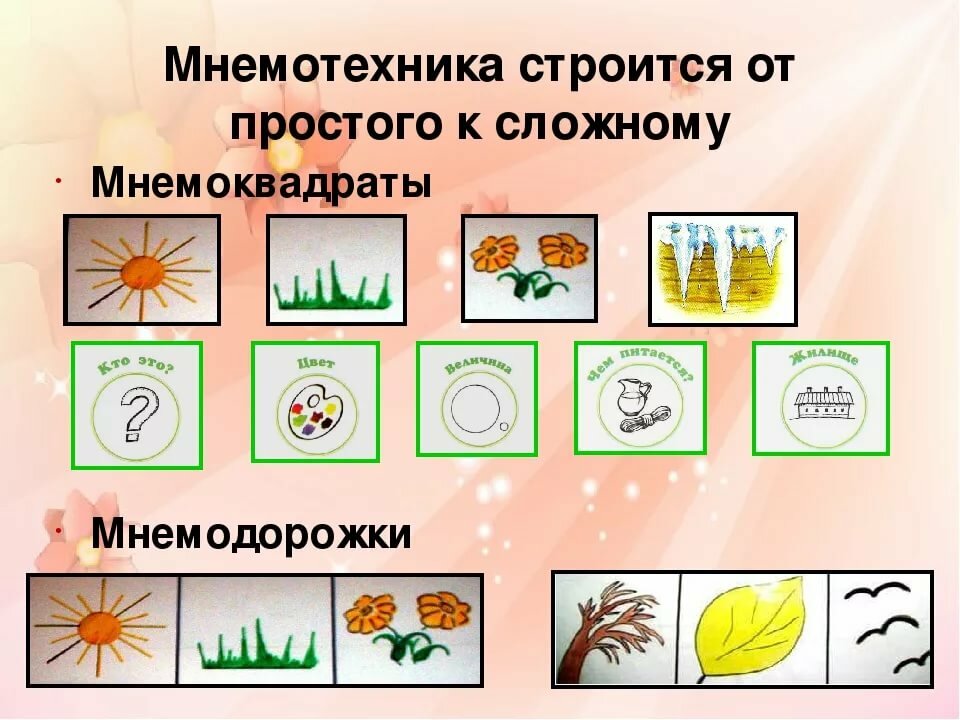 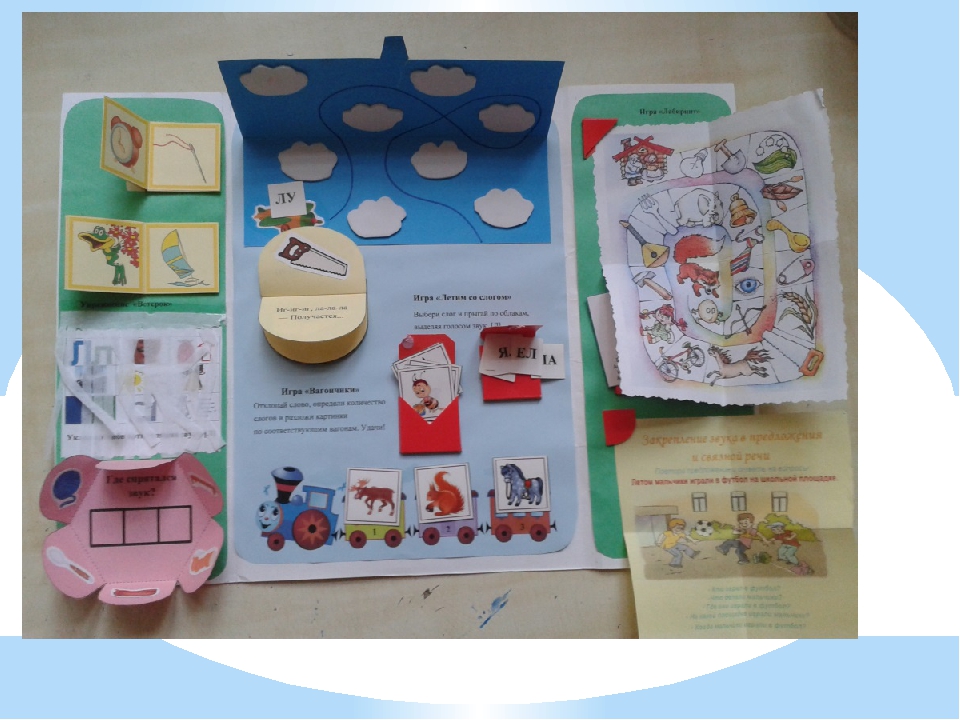 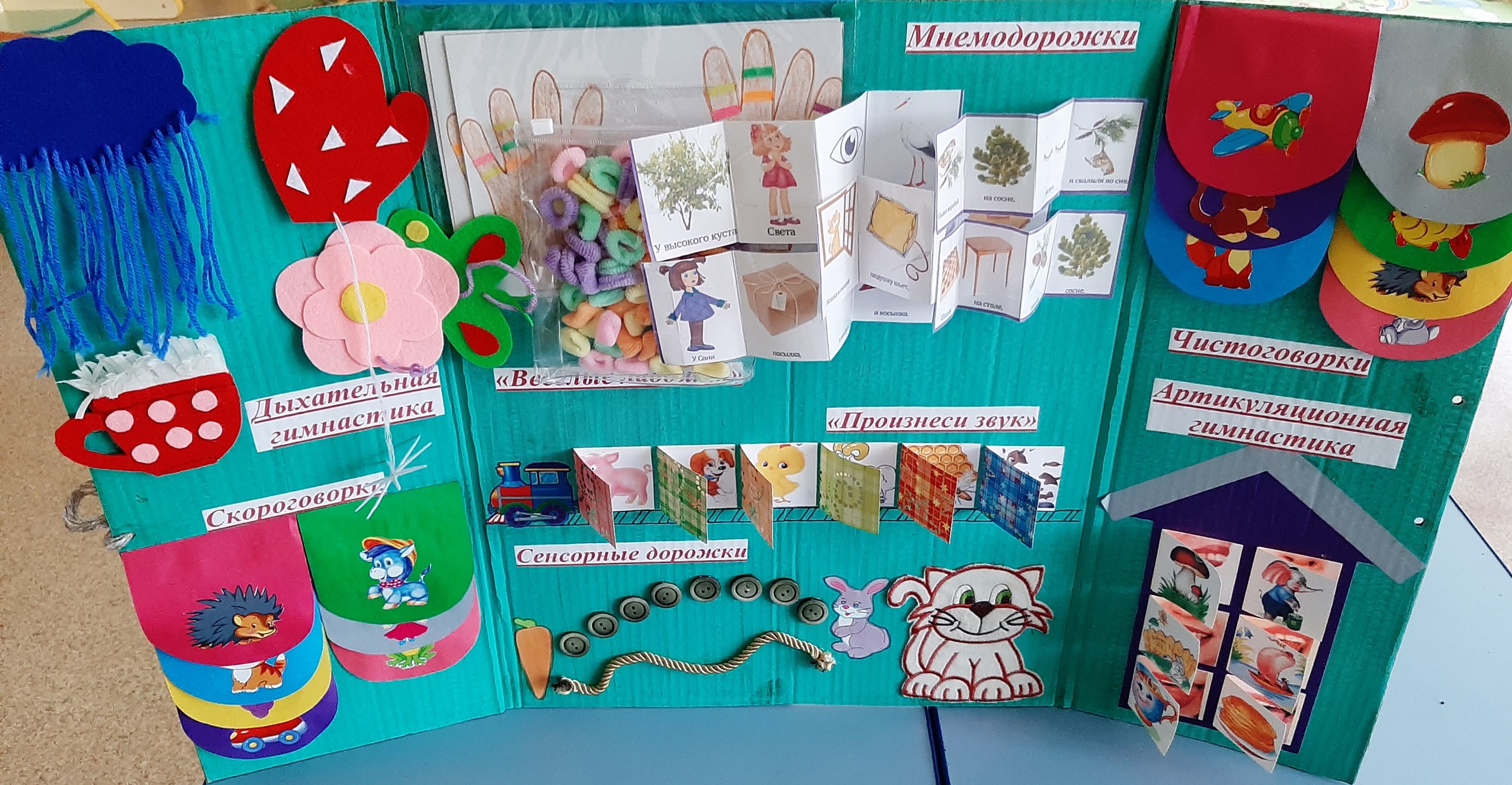 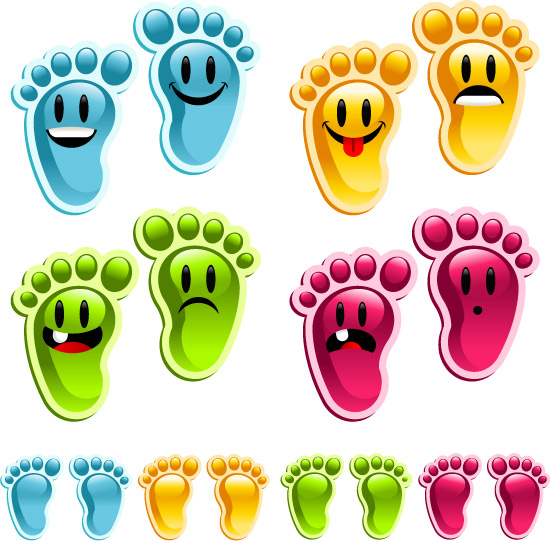 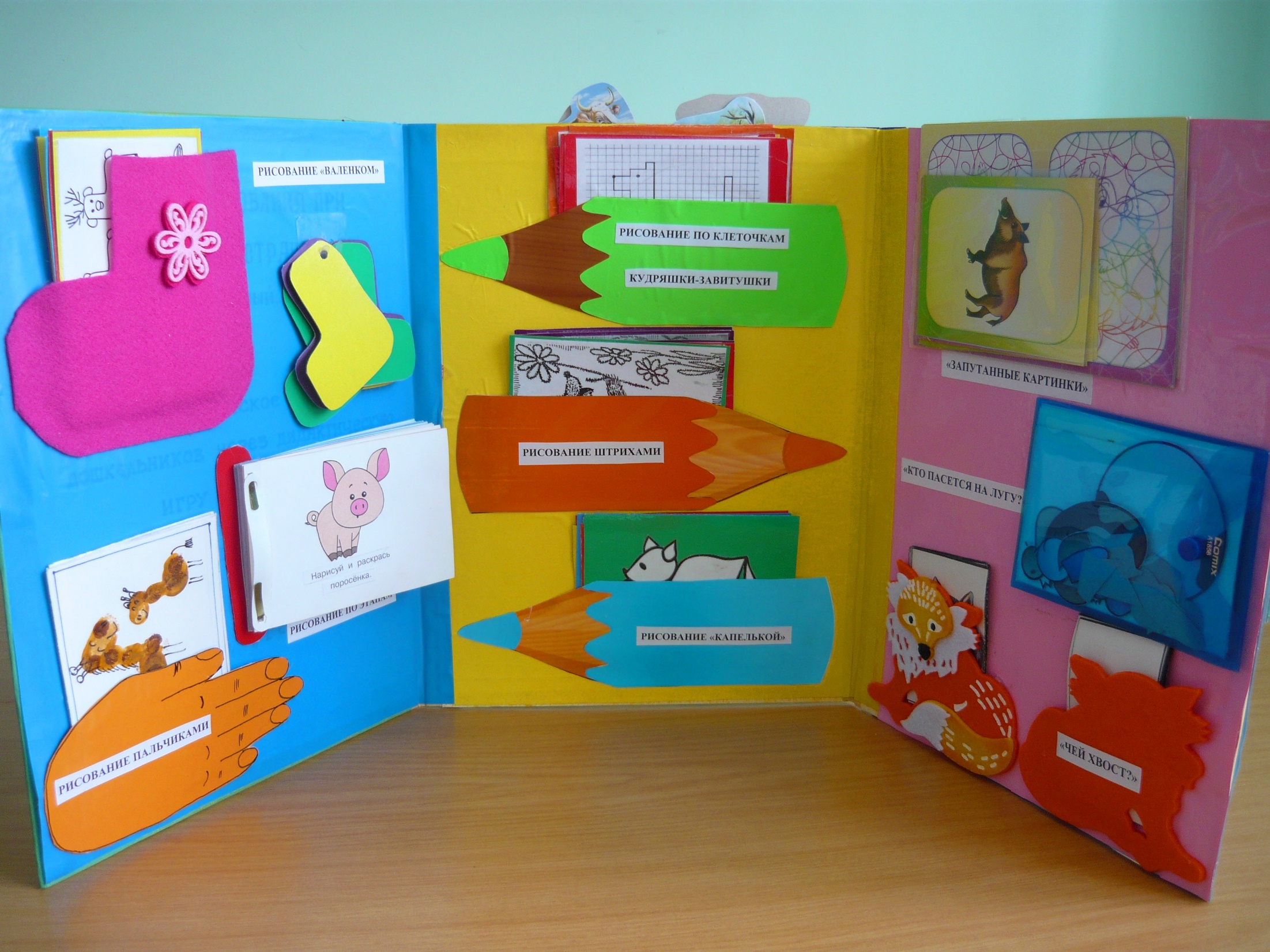 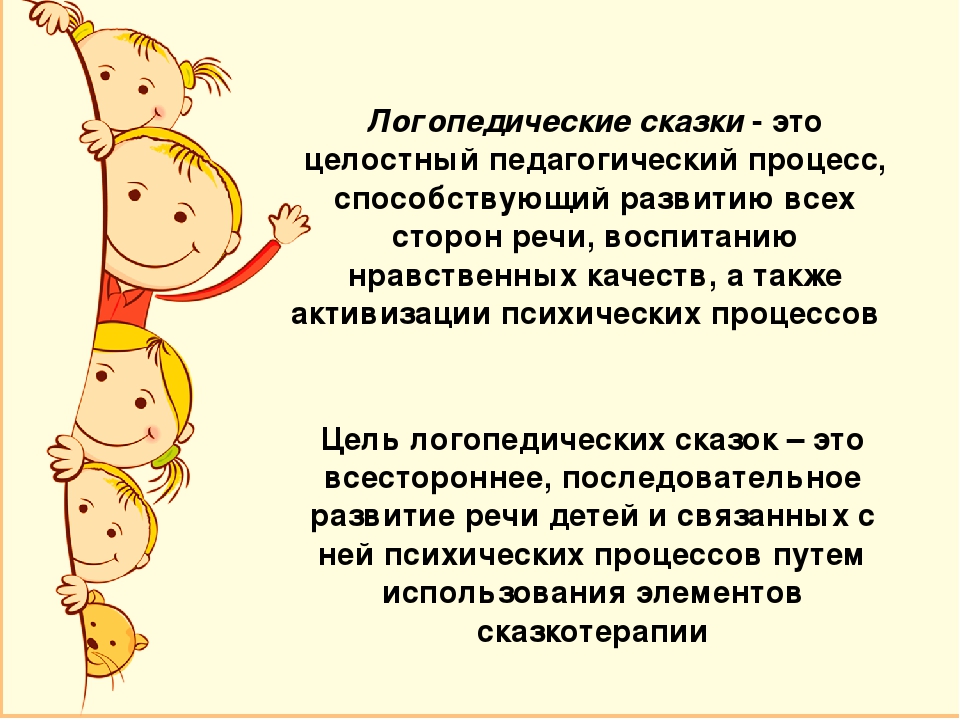 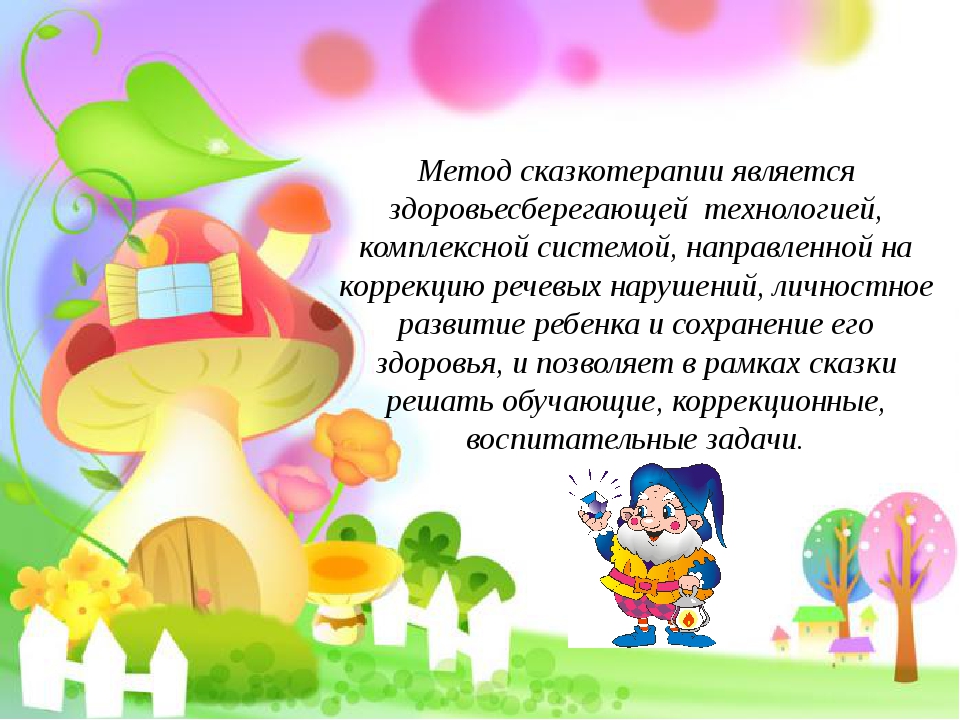 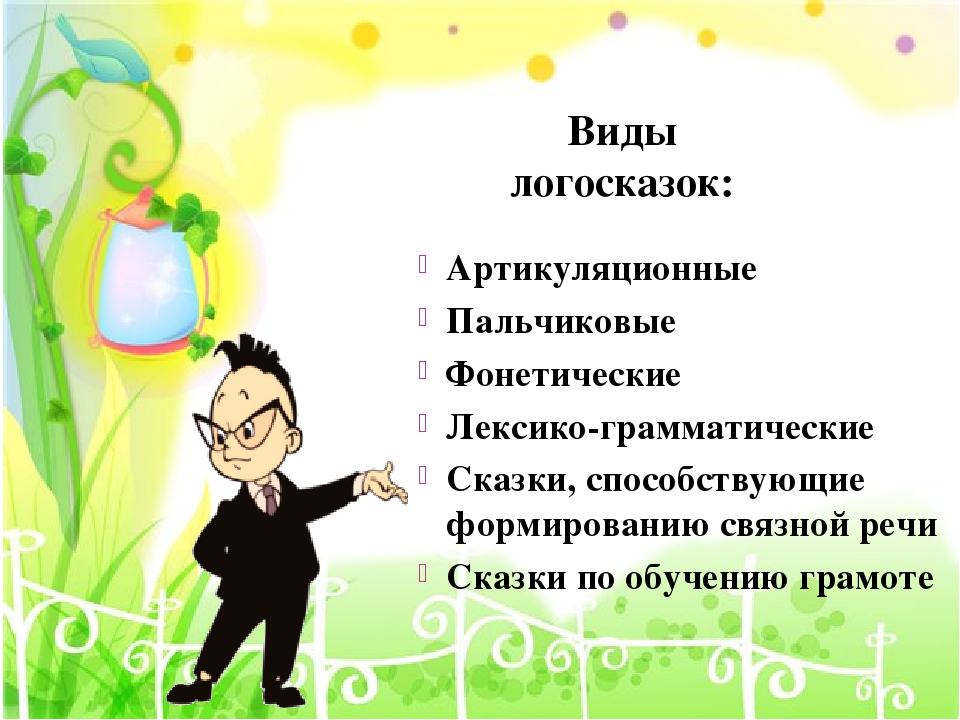 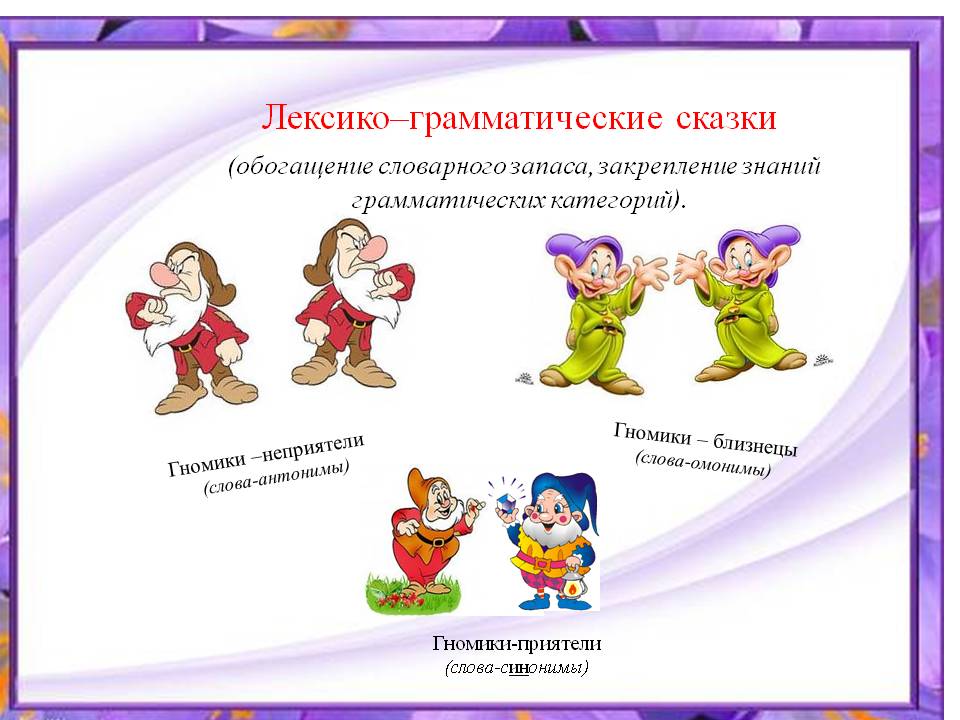